CSE 486/586 Distributed SystemsConsistency --- 2
Steve Ko
Computer Sciences and Engineering
University at Buffalo
Recap: Linearizability
Linearizability
Should provide the behavior of a single client and a single copy
A read operation returns the most recent write, regardless of the clients according to their original actual-time order.
Complication
In the presence of concurrency, read/write operations overlap.
2
Linearizability Examples
Example 1




Example 2
a.write(x)
a.read() -> x
a.read() -> x
a.write(x)
If this were a.read() -> 0, it wouldn’t support linearizability.
a.read() -> 0
a.read() -> x
a.read() -> x
3
Linearizability Examples
Example 3
a.write(x)
a.read() -> x
a.read() -> x
a.read() -> y
a.write(y)
4
Linearizability
Linearizability is all about client-side perception.
The same goes for all consistency models for that matter.
If you write a program that works with a linearizable storage, it works as you expect it to work.
There’s no surprise.
5
Implementing Linearizability
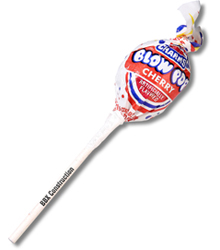 Will this be difficult to implement? Any strategy?
You (NY)
x.write(5)
Friend (CA)
x.write(2)
read(x)  5
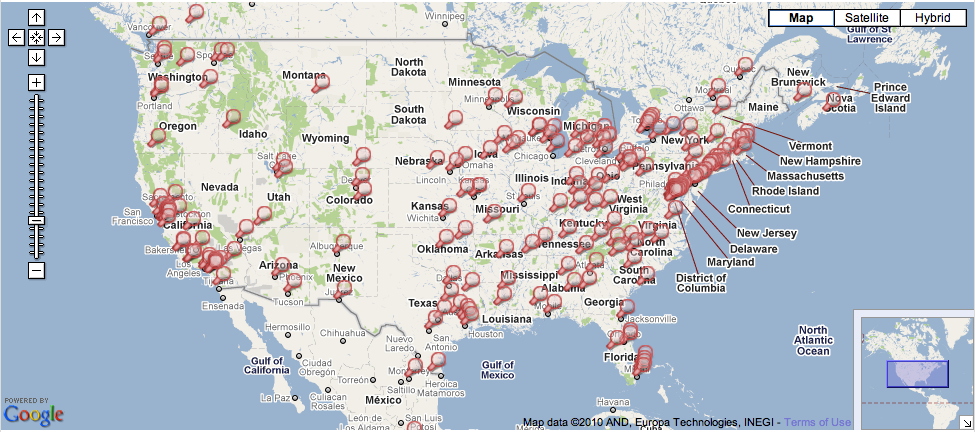 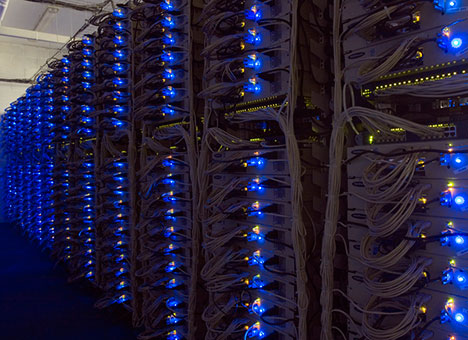 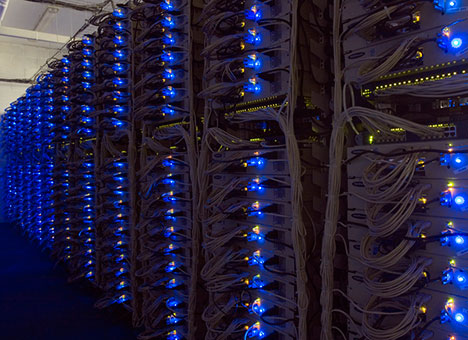 California
North Carolina
6
Implementing Linearizability
Will this be difficult to implement?
It depends on what you want to provide.




How about:
All clients send all read/write to CA datacenter.
CA datacenter propagates to NC datacenter.
A request never returns until all propagation is done.
Correctness (linearizability)? yes
Performance? No
You (NY)
x.write(5)
Friend (CA)
x.write(2)
read(x)  5
7
Implementing Linearizability
Importance of latency
Amazon: every 100ms of latency costs them 1% in sales.
Google: an extra .5 seconds in search page generation time dropped traffic by 20%.
Linearizability typically requires complete synchronization of multiple copies before a write operation returns.
So that any read over any copy can return the most recent write.
No room for asynchronous writes (i.e., a write operation returns before all updates are propagated.)
It makes less sense in a global setting.
Inter-datecenter latency: ~10s ms to ~100s ms
It still makes sense in a local setting (e.g., within a single data center).
8
Passive (Primary-Backup) Replication
Request Communication: the request is issued to the primary RM and carries a unique request id.
Coordination: Primary takes requests atomically, in order, checks id (resends response if not new id.)
Execution: Primary executes & stores the response  
Agreement: If update, primary sends updated state/result, req-id and response to all backup RMs (1-phase commit enough).
Response: primary sends result to the front end
primary
Front End
Client
RM
RM
Backup
….
RM
RM
Front End
Client
Backup
Backup
9
Chain Replication
One technique to provide linearizability with better performance
All writes go to the head.
All reads go to the tail.







Linearizability?
Clear-cut cases: straightforward
Overlapping ops?
Reads
Replies
Writes
N0
N1
N2
Head
Tail
10
Chain Replication
Reads
Replies
Writes
What ordering does this have for overlapping ops?
We have freedom to impose an order.
Case 1: A write is at either N0 or N1, and a read is at N2. The ordering we’re imposing is read then write.
Case 2: A write is at N2 and a read is also at N2. The ordering we’re imposing is write then read.
Linearizability
Once a write becomes visible (at the tail), all following reads get the write result.
N0
N1
N2
Head
Tail
11
CSE 486/586 Administrivia
PA3 deadline: 4/3 (Friday)
12
Relaxing the Guarantees
Do we need linearizability?









Does it matter if I see some posts some time later?
Does everyone need to see these in this particular order?
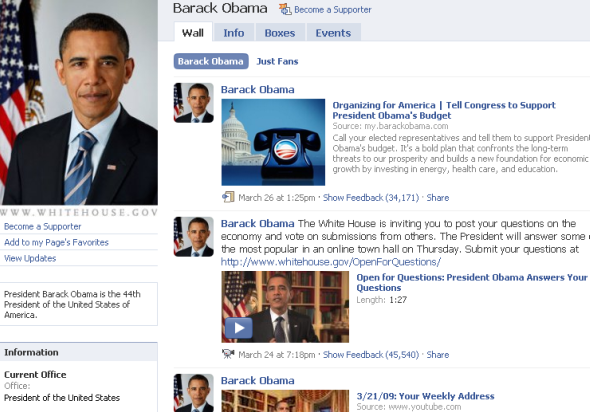 13
[Speaker Notes: E.g., my friend A posts something on my wall. Then my other friend B posts something on my wall. These are two unrelated, independent posts. Does it really matter I see everything as it happens? Does it matter everyone sees in the exact same order?]
Relaxing the Guarantees
Linearizability advantages
It behaves as expected.
There’s really no surprise.
Application developers do not need any additional logic.
Linearizability disadvantages
It’s difficult to provide high-performance (low latency).
It might be more than what is necessary.
Relaxed consistency guarantees
Sequential consistency
Causal consistency
Eventual consistency
It is still all about client-side perception.
When a read occurs, what do you return?
14
Sequential Consistency
A little weaker than linearizability, but still quite strong
Consider the same scenario & our expectation.



What about the following?
P1
x.write(2)
x.read()  2
P1
x.write(5)
P2
x.read()  5
x.write(2)
x.read()  2
15
[Speaker Notes: Think about facebook posts again.]
Sequential Consistency
What about this?





And this?
P1
x.write(5)
P2
x.write(2)
x.write(3)
x.read()  3
x.read()  2
P1
x.write(5)
x.write(3)
P2
x.read()  3
x.write(2)
x.read()  5
16
Sequential Consistency
Observation: It’s still reasonable (for many apps),
…to not strictly follow the actual-time ordering across clients,
…as long as it preserves the program order of each client.
This meets the expectation from a (isolated) client.
Linearizability meets the expectation of all clients in a global sense.
P1
x.write(5)
x.write(3)
P2
x.read()  2
x.read()  3
x.write(2)
x.read()  5
17
Sequential Consistency
Similar to linearizability, and it should behave as if there were only a single copy, and a single client.
It’s just that it doesn’t preserve the actual-time order, but just the program order of each client.
Difference




Linearizability: Once a write is returned, the system is obligated to make the result visible to all clients based on actual time. I.e., the system has to return 5 in the example.
Sequential consistency: Even if a write is returned, the system is not obligated to make the result visible to other clients immediately. I.e., the system can still return 2 in the example.
You (NY)
x.write(5)
Friend (CA)
x.write(2)
read(x) ?
18
[Speaker Notes: In sequential consistency, just like linearizability, synchronization needs to happen in the same order everywhere across different copies. Different from linearizability, that synchronization does not have to be complete at the time of return from a write operation.]
Sequential Consistency
You (NY)
x.write(5)
Friend (CA)
x.write(2)
read(x) ?
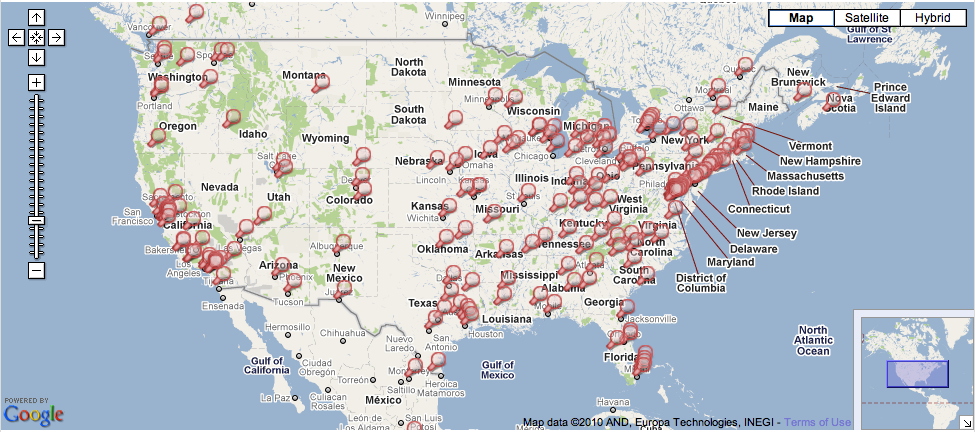 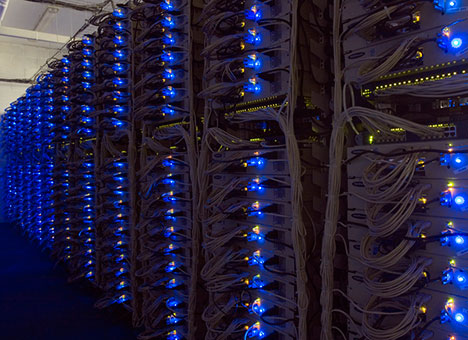 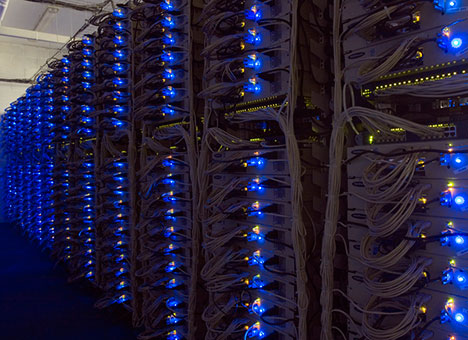 California
North Carolina
19
Sequential Consistency
Read/write should behave as if there were,
…a single client making all the (combined) requests not in their original actual-time order but in an interleaving that preserves the program order of each client,
…over a single copy.
Both linearizability and sequential consistency care about giving an illusion of a single copy.
From the outside observer, the system should behave as if there were only a single copy.
20
Sequential Consistency Examples
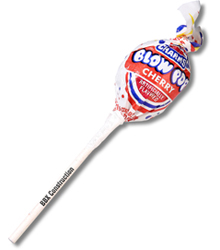 Example 1: Can a sequentially consistent storage show this behavior?
P1: a.write(A)
P2:                 a.write(B)
P3:                                 a.read()->B        a.read()->A
P4:                                               a.read()->B       a.read()->A

Example 2
P1: a.write(A)
P2:                 a.write(B)
P3:                                 a.read()->B        a.read()->A
P4:                                               a.read()->A       a.read()->B
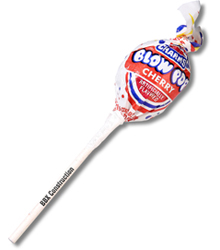 21
Implementing Sequential Consistency
In what implementation would the following happen?
P1: a.write(A)
P2:                 a.write(B)
P3:                                 a.read()->B        a.read()->A
P4:                                               a.read()->A       a.read()->B
Possibility
P3 and P4 use different copies.
In P3’s copy, P2’s write arrives first and gets applied.
In P4’s copy, P1’s write arrives first and gets applied.
Writes are applied in different orders across copies.
This doesn’t provide sequential consistency.
22
Implementing Sequential Consistency
Like linearizability:
Write synchronization needs to happen in the same order everywhere across different copies.
I.e., writes should be applied in the same order across different copies.
Otherwise, it cannot behave as if there were a single copy.
Different from linearizability:
The synchronization does not have to be complete at the time of return from a write operation.
Typical implementation
You’re not obligated to make the most recent write (according to actual time) visible (i.e., applied to all copies) right away.
But you are obligated to apply all writes in the same order for all copies. This order should be FIFO-total.
23
Active Replication
Front End
Client
RM
….
RM
Front End
Client
RM
Request Communication: The request contains a unique identifier and is multicast to all by a reliable totally-ordered multicast.
Coordination: Group communication ensures that requests are delivered to each RM in the same order.
Execution: Each replica executes the request.  (Correct replicas return same result since they are running the same program, i.e., they are replicated protocols or replicated state machines)
Agreement: No agreement phase is needed, because of multicast delivery semantics of requests
Response: Each replica sends response directly to FE
24
Active Replication
Front End
Client
RM
….
RM
Front End
Client
RM
A front end FIFO-orders all reads and writes.
A read can be done completely with any replica.
Writes are totally-ordered and asynchronous (after at least one write completes, it returns).
Total ordering doesn’t guarantee when to deliver events, i.e., writes can happen at different times at different replicas.
Sequential consistency, not linearizability
Read/write ops from the same client will be ordered at the front end (program order preservation).
Writes are applied in the same order by total ordering (single copy).
No guarantee that a read will read the most recent write based on actual time.
25
[Speaker Notes: What if we also totally-order reads? It provides linearizability at the cost of read performance.]
Two More Consistency Models
Even more relaxed
We don’t even care about providing an illusion of a single copy.
Causal consistency
We care about ordering causally related write operations correctly.
Eventual consistency
As long as we can say all replicas converge to the same copy eventually, we’re fine.
26
Summary
Linearizability
The ordering of operations is determined by time.
Primary-backup can provide linearizability.
Chain replication can also provide linearizability.
Sequential consistency
The ordering of operations preserves the program order of each client.
Active replication can provide sequential consistency.
27
Acknowledgements
These slides contain material developed and copyrighted by Indranil Gupta (UIUC).
28